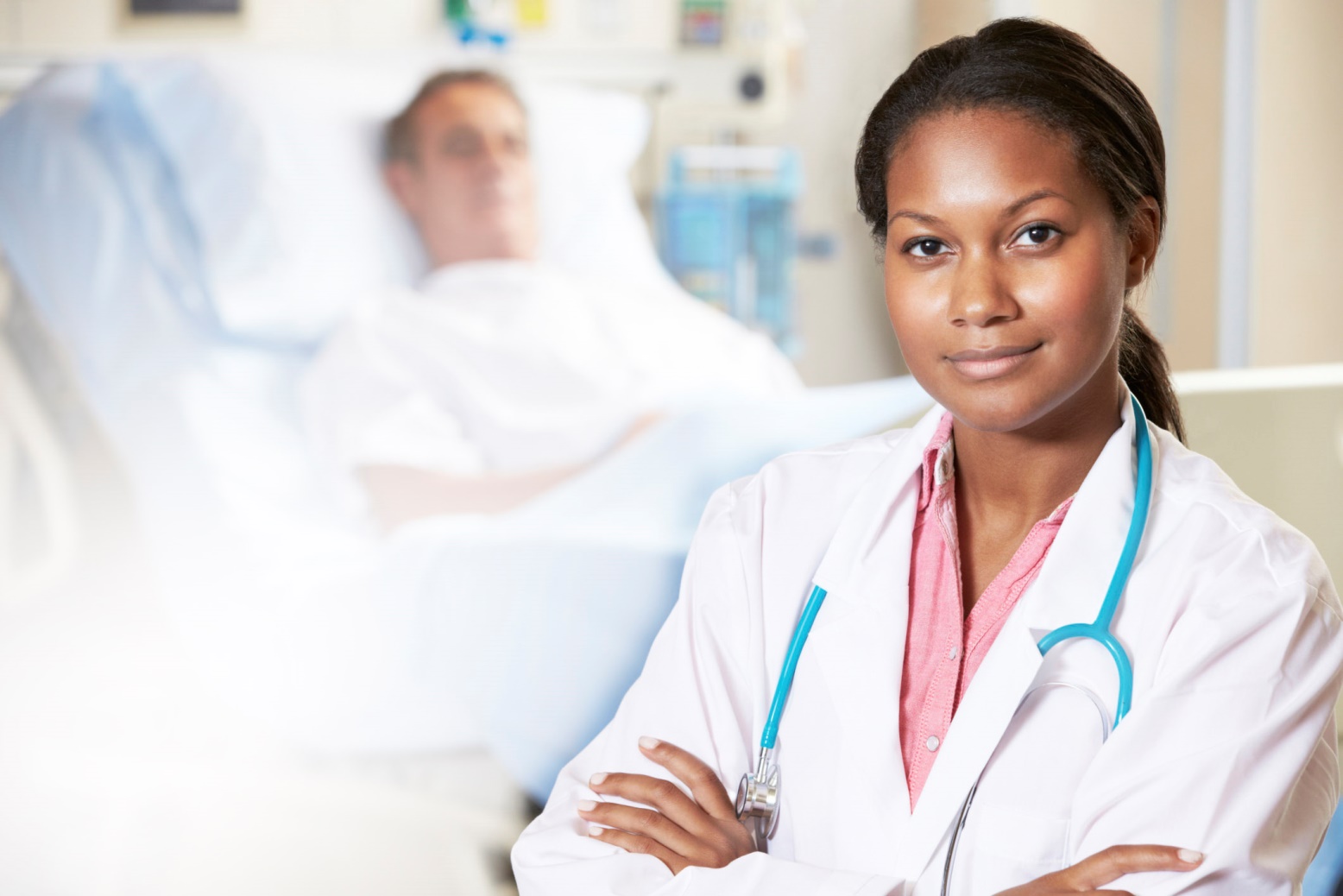 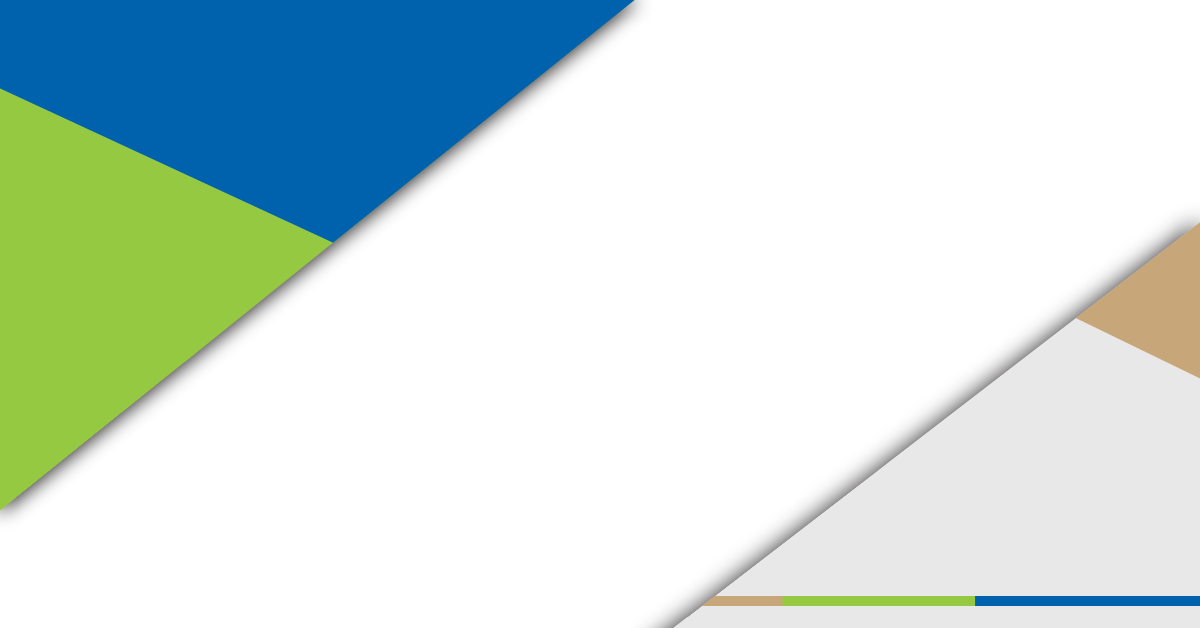 MDS Changes are Coming
Are you ready for October 1, 2023?


Debra Wright, RN, BSN, RAC-CT
Quality Improvement Specialist
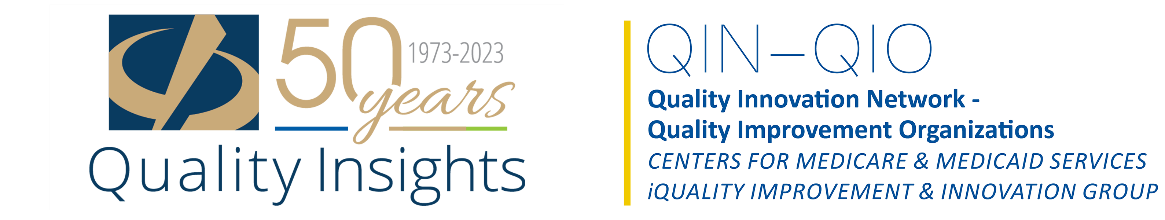 Helpful Links
MDS FORMS AND RAI MANUAL
https://www.cms.gov/medicare/quality-initiatives-patient-assessment-instruments/nursinghomequalityinits/mds30raimanual 

CMS Official YouTube Channel
 https://www.youtube.com/cmshhsgov
CMS Library of Training Videos
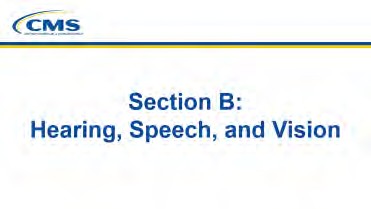 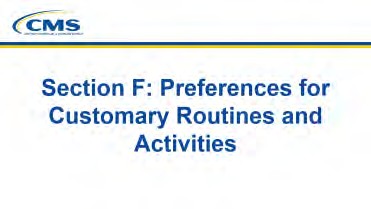 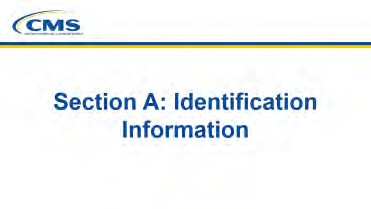 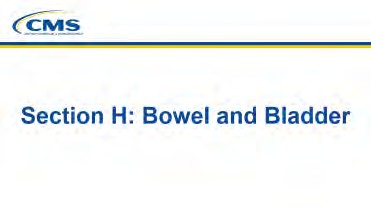 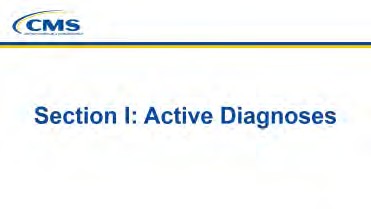 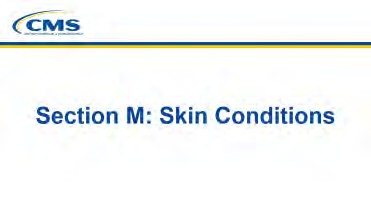 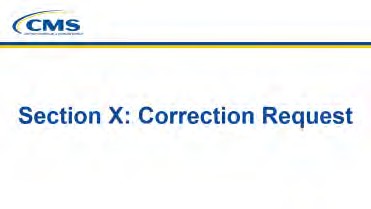 Global Changes to the MDS 3.0 RAI Manual
Content updated with gender-neutral language.
Minor updates to wording to enhance understanding.
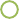 Coding examples modified to improve clarity.
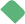 Quality Improvement and Evaluation System (QIES) was changed to iQIES.
Revisions made pertaining to legal/proxy information for family member, significant other, and/or guardian/legally authorized representative to provide consistency.
Understanding Changes to the MDS 3.0 RAI v1.18.11
Where are the changes?
Revised Data Elements and/or New/Revised Guidance in Chapter 3
Revisions to Chapter Guidance
Chapter 1
Chapter 2
Chapter 4
Section A
Section B
Section C
Section D
Section F
Section GG
Section H




Section I
Section J
Section K
Section M
Section N
Section O
Section Q
Section B – Hearing, Speech, and Vision
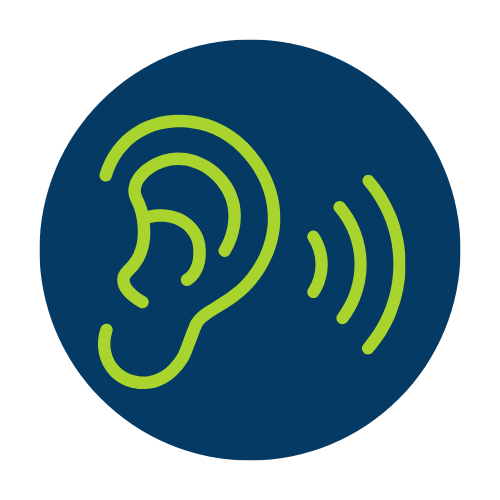 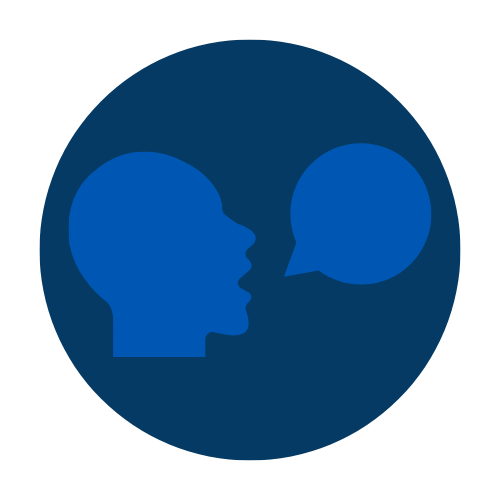 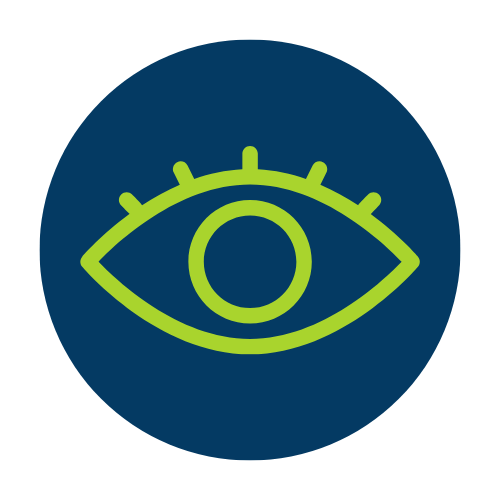 The Intent of Section B
To document whether the resident is comatose, the resident’s ability to hear (with assistive hearing devices, if they are used), understand, and communicate with others, and the resident’s ability to see objects nearby in their environment.
Section B Updates to:
Examples added
B0100 - Comatose
B0200 - Hearing
B0300 - Hearing Aid
B0600 – Speech Clarity
B0700 – Makes Self Understood
B0800 – Ability to Understand Others
B1000 – Vision
B1200 – Corrective Lenses
Section B – Health Literacy
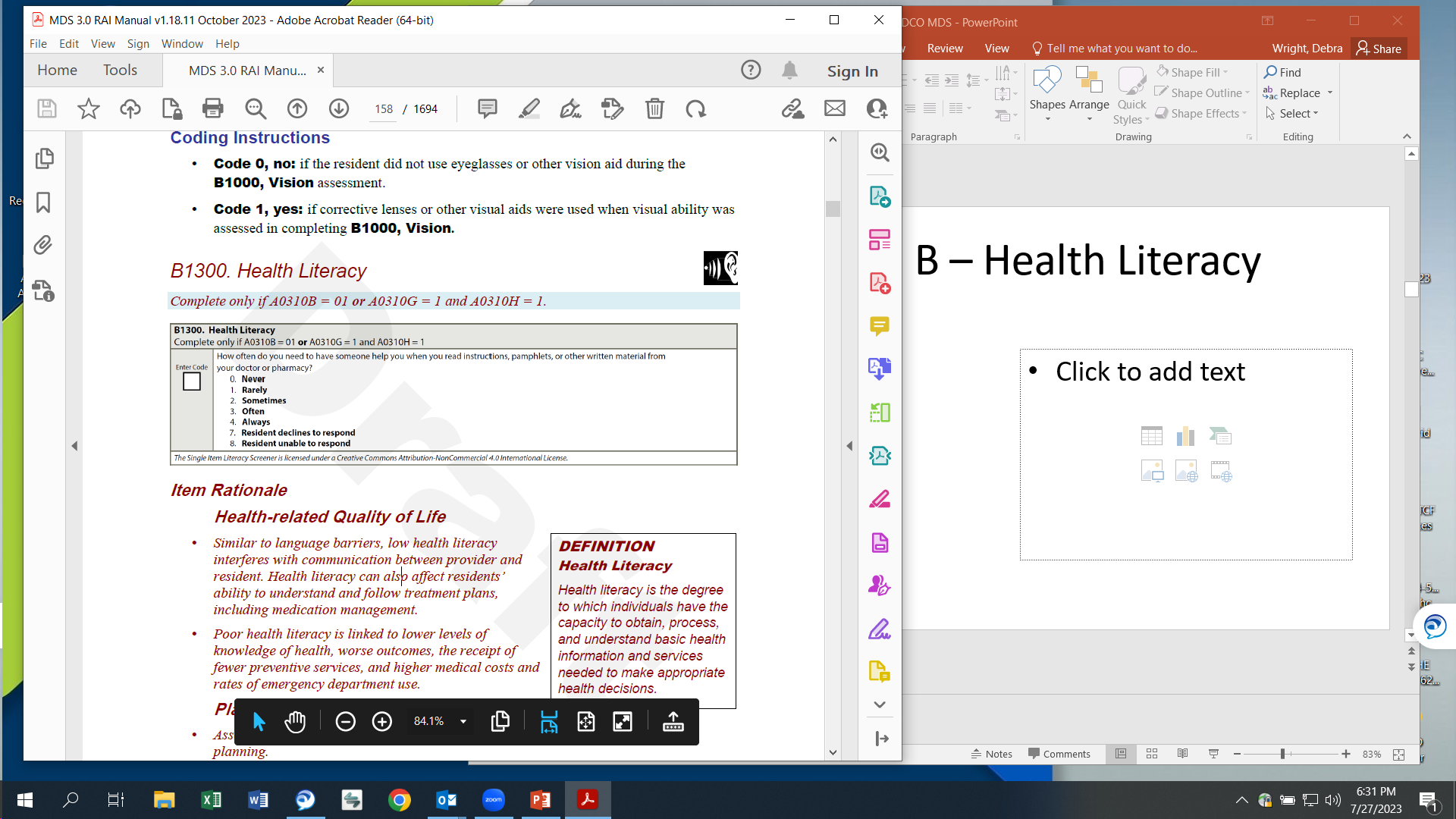 NEW
DEFINITION - Health Literacy 
Health literacy is the degree to which individuals have the capacity to obtain, process, and understand basic health information and services needed to make appropriate health decisions.
Section B – Health Literacy
Health-related Quality of Life 
Similar to language barriers, low health literacy interferes with communication between provider and resident. Health literacy can also affect residents’ ability to understand and follow treatment plans, including medication management. 

Poor health literacy is linked to lower levels of knowledge of health, worse outcomes, the receipt of fewer preventive services, and higher medical costs and rates of emergency department use.
Planning for Care 
Assessing for health literacy will facilitate better care coordination and discharge planning. 

Steps for Assessment 
This item is intended to be a resident self-report item. No other source should be used to identify the response. 
Ask the resident, “How often do you need to have someone help you when you read instructions, pamphlets, or other written material from your doctor or pharmacy?”
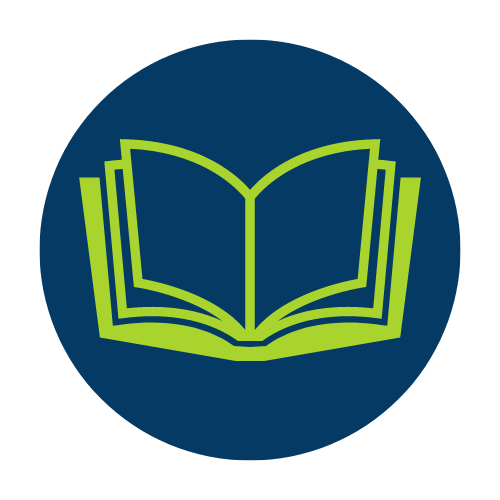 Health Literacy - Coding Instructions
Code 0, Never: if the resident indicates never needing help reading instructions, pamphlets, or other written materials from doctors or pharmacies. 
Code 1, Rarely: if the resident indicates rarely needing help reading instructions, pamphlets, or other written materials from doctors or pharmacies. 
Code 2, Sometimes: if the resident indicates sometimes needing help reading instructions, pamphlets, or other written materials from doctors or pharmacies. 
Code 3, Often: if the resident indicates often needing help reading instructions, pamphlets, or other written materials from doctors or pharmacies. 
Code 4, Always: if the resident indicates always needing help reading instructions, pamphlets, or other written materials from doctors or pharmacies. 
Code 7, Resident declines to respond: if the resident declines to respond. 
Code 8, Resident unable to respond: if the resident is unable to respond.
Example
When asked how often they need help when reading the instructions provided by their doctor, the resident reports that they never need help. The resident’s adult child is present and shares that a family member must always accompany the resident to doctors’ visits and that the resident often needs someone to explain the written materials to them multiple times before they understand, providing examples of needing to frequently explain to the resident why they are on a special diet and why and how to take some of their medications.
Coding: B1300, Health Literacy is coded as Code 0, Never. 

Rationale: The resident indicates they never need help reading instructions from their doctor or pharmacist. B1300, Health Literacy is intended to be a resident self-report item and no other sources, including family members/caregivers, should be used to identify the response to this item.
Section C – Cognitive Patterns
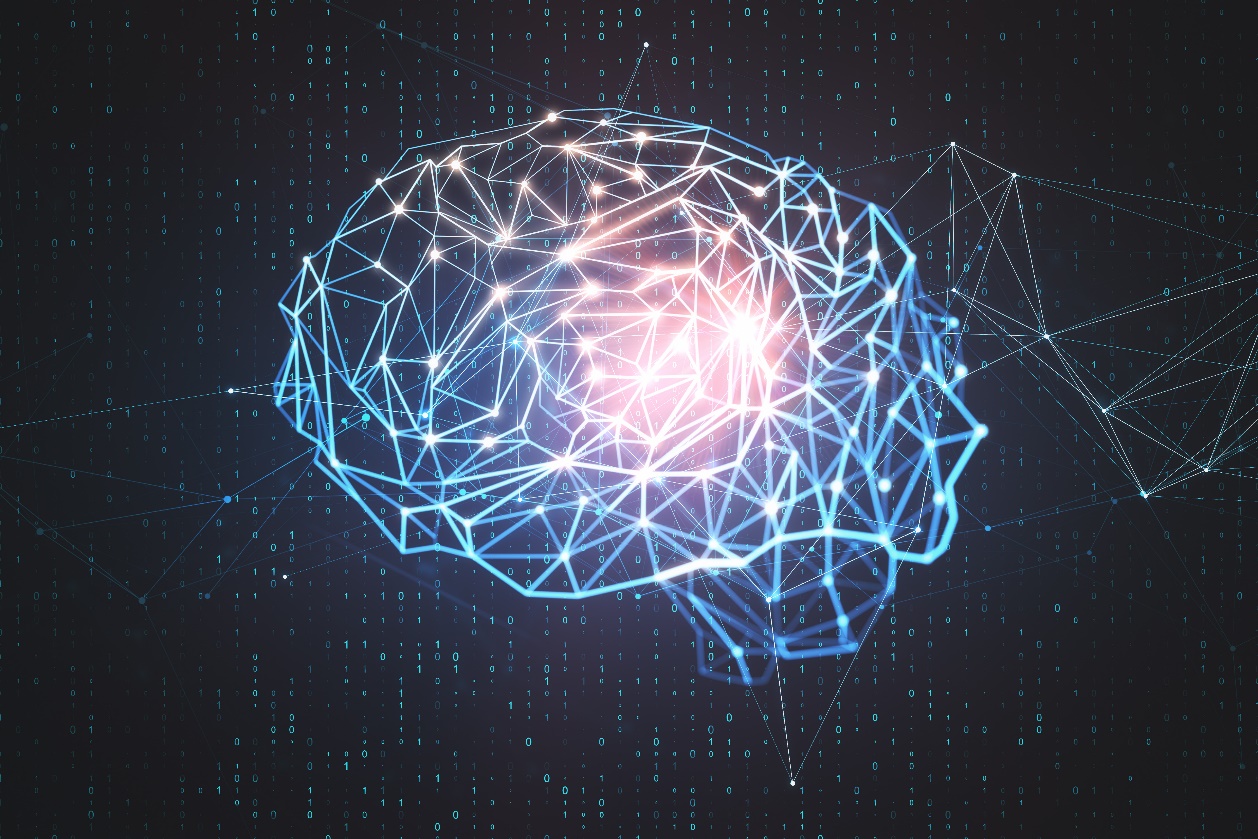 The Intent of Section C
To determine the resident’s attention, orientation and ability to register and recall new information and whether the resident has signs and symptoms of delirium. These items are crucial factors in many care-planning decisions.
Section C - Steps for Assessment
Interact with the resident using their preferred language (See A1110). Be sure they can hear you and/or have access to their preferred method for communication. If the resident needs or requires an interpreter, complete the interview with an interpreter. If the resident appears unable to communicate, offer alternatives such as writing, pointing, sign language, or cue cards. 

Determine if the resident is rarely/never understood verbally, in writing, or using another method. If rarely/never understood, skip to C0600, Should the Staff Assessment for Mental Status be Conducted?, unless the assessment being completed is a stand-alone Part A PPS Discharge; if that is the case, then skip to C1310. Signs and Symptoms of Delirium
Complete BIMS Interview
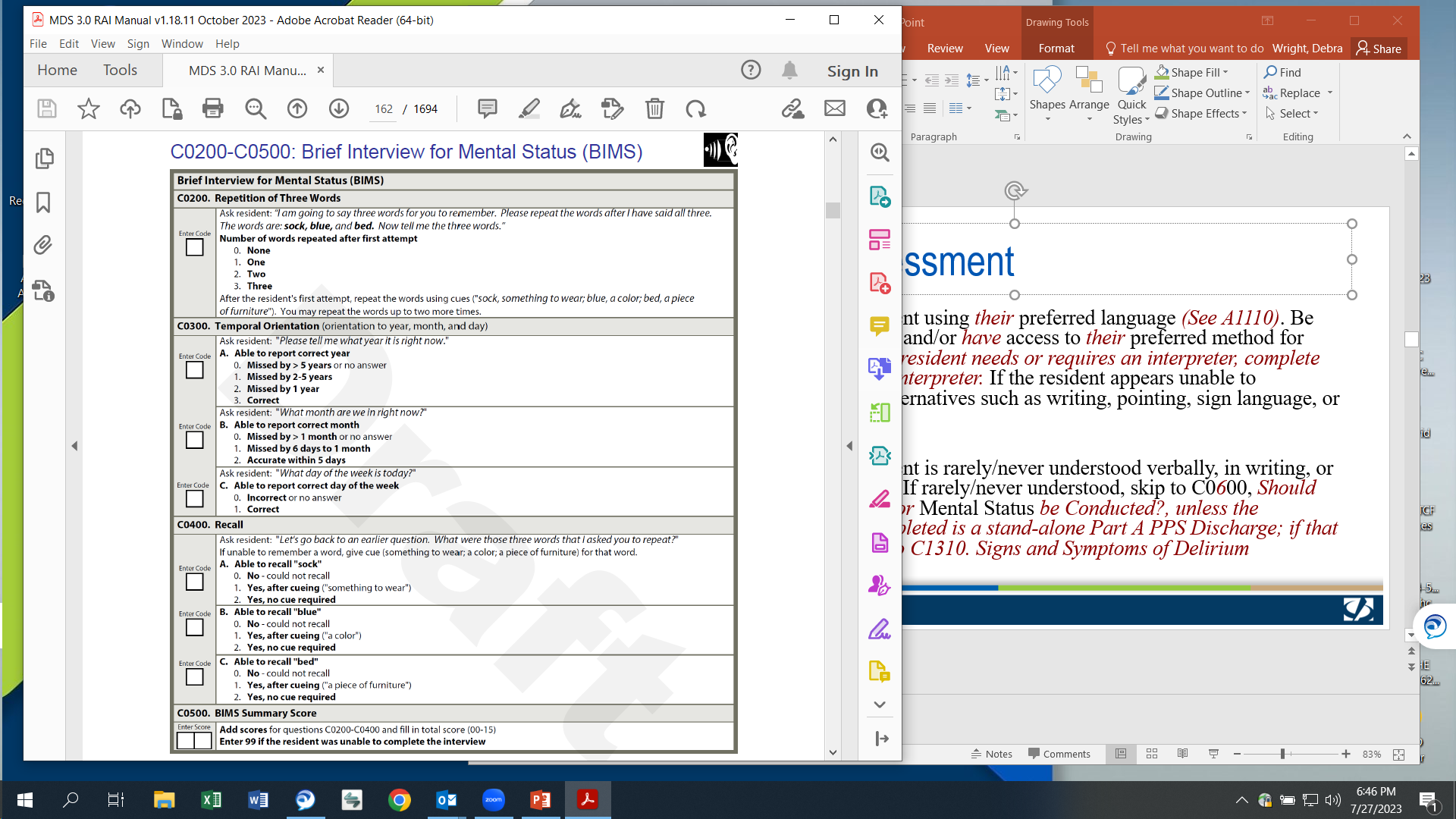 The BIMS is considered complete if the resident attempted and provided relevant answers to at least four of the questions included in C0200-C0400C. Relevant answers do not have to be correct but do need to be related to the question that was asked.
Section C – BIMS Coding Tips
If the interview is stopped, do the following: 
1. Code (—), dash in C0400A, C0400B, and C0400C. 
2. Code 99 in the BIMS Summary Score (C0500), and if the assessment being completed is a stand-alone Part A PPS Discharge, continue to C1310. Signs and Symptoms of Delirium. Otherwise, proceed to step 3. 
3. Code 1, yes in C0600, Should the Staff Assessment for Mental Status be Conducted? 
4. Complete the Staff Assessment for Mental Status. 

If all responses to C0300A, C0300B, and C0300C are coded 0 because answers are incorrect, continue interview 

Code 0 is used to represent three types of responses: incorrect answers (unless the item itself provides an alternative response code), nonsensical responses, and questions the resident chooses not to answer (or “refusals”). Since 0s resulting from these three situations are treated differently when coding the BIMS Summary Score in C0500, the interviewer may find it valuable to track the reason for each 0 response to aid in accurately calculating the summary score.
Section D – Mood
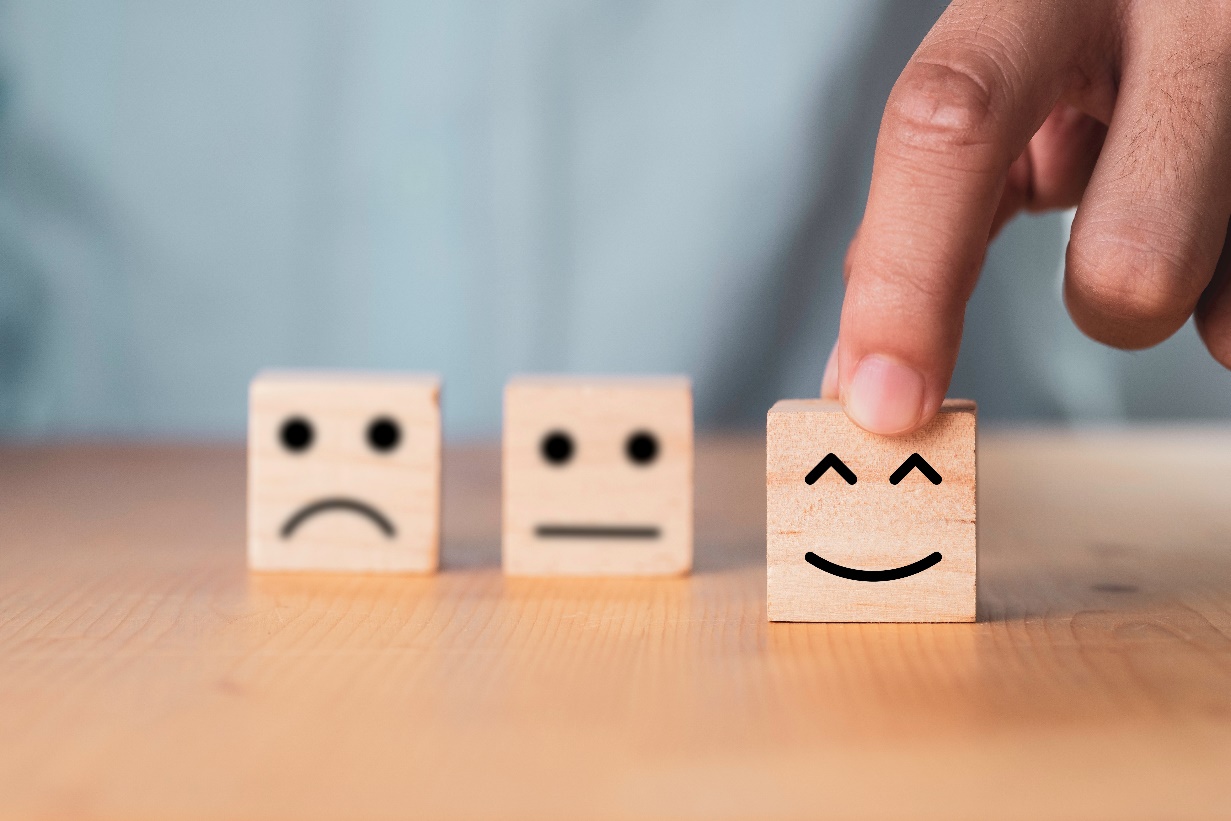 The Intent of Section D
The items in this section address mood distress and social isolation. Mood distress is a serious condition that is underdiagnosed and undertreated in the nursing home and is associated with significant morbidity. It is particularly important to identify signs and symptoms of mood distress among nursing home residents because these signs and symptoms can be treatable. Social isolation refers to an actual or perceived lack of contact with other people and tends to increase with age. It is a risk factor for physical and mental illness, is a predictor of mortality, and is important to assess in order to identify engagement strategies.
Section D – Mood – Steps for Assessment
Interact with the resident using their preferred language. Be sure they can hear you and/or have access to their preferred method for communication. If the resident appears unable to communicate, offer alternatives such as writing, pointing, sign language, or cue cards. 

Determine whether the resident is rarely/never understood verbally, in writing, or using another method. If rarely/never understood, skip to D0500, Staff Assessment of Resident Mood (PHQ-9-OV©), unless the assessment being completed is a stand-alone Part A PPS Discharge; if that is the case, then skip to D0700. Social Isolation. 

Review Language item (A1110) to determine if the resident needs or wants an interpreter to communicate with doctors or health care staff (A1110 = 1). If the resident needs or wants an interpreter, complete the interview with an interpreter.
Coding Instructions
Code 0, no: if the interview should not be conducted because the resident is rarely/never understood or cannot respond verbally, in writing, or using another method, or an interpreter is needed but not available. Skip to item D0500, Staff Assessment of Resident Mood (PHQ-9-OV©), unless the assessment being completed is a stand-alone Part A PPS Discharge; if that is the case, then skip to D0700. Social Isolation. 

Code 1, yes: if the resident interview should be conducted because the resident is at least sometimes understood verbally, in writing, or using another method, and if an interpreter is needed, one is available. Continue to item D0150, Resident Mood Interview (PHQ-2 to 9©).
Section D – Resident Mood Review
Revised
PHQ – 2 to 9
Item Rationale = Health-related Quality of Life 
It is important to note that coding the presence of clinical signs and symptoms of depressed mood does not automatically mean that the resident has a diagnosis of depression or other mood disorder. Assessors do not make or assign a diagnosis based on these findings; they simply record the presence or absence of specific clinical signs and symptoms of depressed mood. Facility staff should recognize these signs and symptoms and consider them when developing the resident’s individualized care plan.
Additional Steps for Assessment
If both D0150A1 and D0150B1 are coded 9, OR both D0150A2 and D0150B2 are coded 0 or 1, end the PHQ interview; otherwise continue. If both D0150A1 and D0150B1 are coded 9, leave D0150A2 and D0150B2 blank, then end the PHQ-2© and leave D0160, Total Severity Score blank. 
If both D0150A2 and D0150B2 are coded 0 or 1, then end the PHQ-2© and enter the total score from D0150A2 and D0150B2 in D0160, Total Severity Score. 
For all other scenarios, proceed to ask the remaining seven questions (D0150C to D0150I of the PHQ-9©) and complete D0160, Total Severity Score.
Ask the first two questions of the Resident Mood Interview (PHQ-2 to 9©) 

Determine whether to ask the remaining seven questions (D0150C to D0150I) of the Resident Mood Interview (PHQ-2 to 9©). Whether or not further evaluation of a resident’s mood is needed depends on the resident’s responses to the first two questions (D0150A and D0150B) of the Resident Mood Interview.
Additional Steps for Assessment
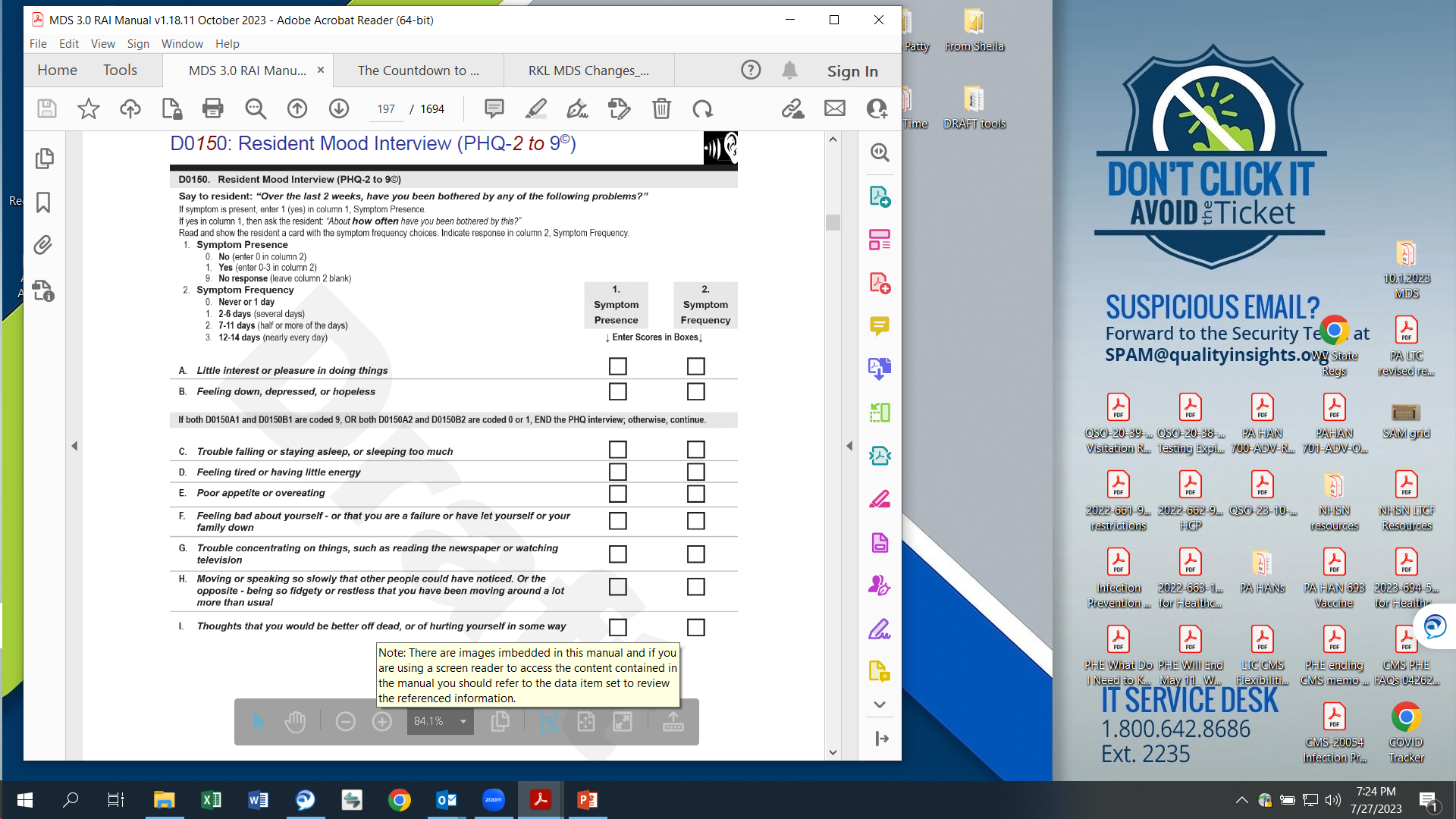 Section D0150: Resident Mood Interview (PHQ-2 to 9©)
Coding Instructions for Column 1. Symptom Presence 
Code 0, no: if resident indicates symptoms listed are not present. Enter 0 in Column 2 as well. 
Code 1, yes: if resident indicates symptoms listed are present. Enter 0, 1, 2, or 3 in Column 2, Symptom Frequency. 
Code 9, no response: if the resident was unable or chose not to complete the assessment or responded nonsensically. Leave Column 2, Symptom Frequency, blank. 
Enter a Dash in Column 1 if the symptom presence was not assessed.
Coding Instructions for Column 2. Symptom Frequency 
Record the resident’s responses as they are stated, regardless of whether the resident or the assessor attributes the symptom to something other than mood. Further evaluation of the clinical relevance of reported symptoms should be explored by the responsible clinician. 
Code 0, never or 1 day: if the resident indicates that during the past 2 weeks they have never been bothered by the symptom or have only been bothered by the symptom on day. 
Code 1, 2-6 days (several days): if the resident indicates that during the past 2 weeks they have been bothered by the symptom for 2-6 days. 
Code 2, 7-11 days (half or more of the days): if the resident indicates during the past 2 weeks they have been bothered by the symptom for 7-11 days. 
Code 3, 12-14 days (nearly every day): if the resident indicates during the past 2 weeks they have been bothered by the symptom for 12-14 days.
Section D0150 – Coding Tips
Attempt to conduct the interview with ALL residents. 

If both D0150A1 and D0150B1 are coded 9, leave D0150A2 and D0150B2 blank, then end the PHQ-2© and leave D0160 Total Severity Score blank. 

If Column 1 equals 0, enter 0 in Column 2. 

If Column 1 equals 9 or dash, leave Column 2 blank
Example
Assessor: “Over the past 2 weeks, have you had trouble concentrating on things, such as reading the newspaper or watching television?” 


Assessor: “In the past 2 weeks, how often have you been bothered by having difficulty concentrating on things like television? Would you say never or 1 day, 2-6 days, 7-11 days, or 12-14 days?
Resident: “Television? I used to like watching the news. I can’t concentrate on that anymore.”
Resident: “I’d say every day. It bothers me every day.” 
Coding: D0150G1 (Symptom Presence) would be coded 1, yes and D0150G2 (Symptom Frequency) would be coded 3, 12-14 days. 
Rationale: The resident states that they have trouble concentrating and that this bothers them every day.
D0160 - Total Severity Score
Responses to PHQ-2 to 9© can indicate possible depression if the full PHQ-2 to 9© is completed (i.e., interview is not stopped after D0150B due to responses). Responses can be interpreted as follows: 
Major Depressive Syndrome is suggested if—of the 9 items—5 or more items are identified at a frequency of half or more of the days (7-11 days) during the assessment period. 

Minor Depressive Syndrome is suggested if, of the 9 items, (1) feeling down, depressed or hopeless, (2) trouble falling or staying asleep, or sleeping too much, or feeling tired or having little energy are identified at a frequency of half or more of  the days (7-11 days) during the assessment period. 

In addition, PHQ-2 to 9© Total Severity Score can be used to track changes in severity over time. Total Severity Score can be interpreted as follows: 
1-4: minimal depression 
5-9: mild depression 
10-14: moderate depression 
15-19: moderately severe depression 
20-27: severe depression
D0700: Social Isolation
NEW
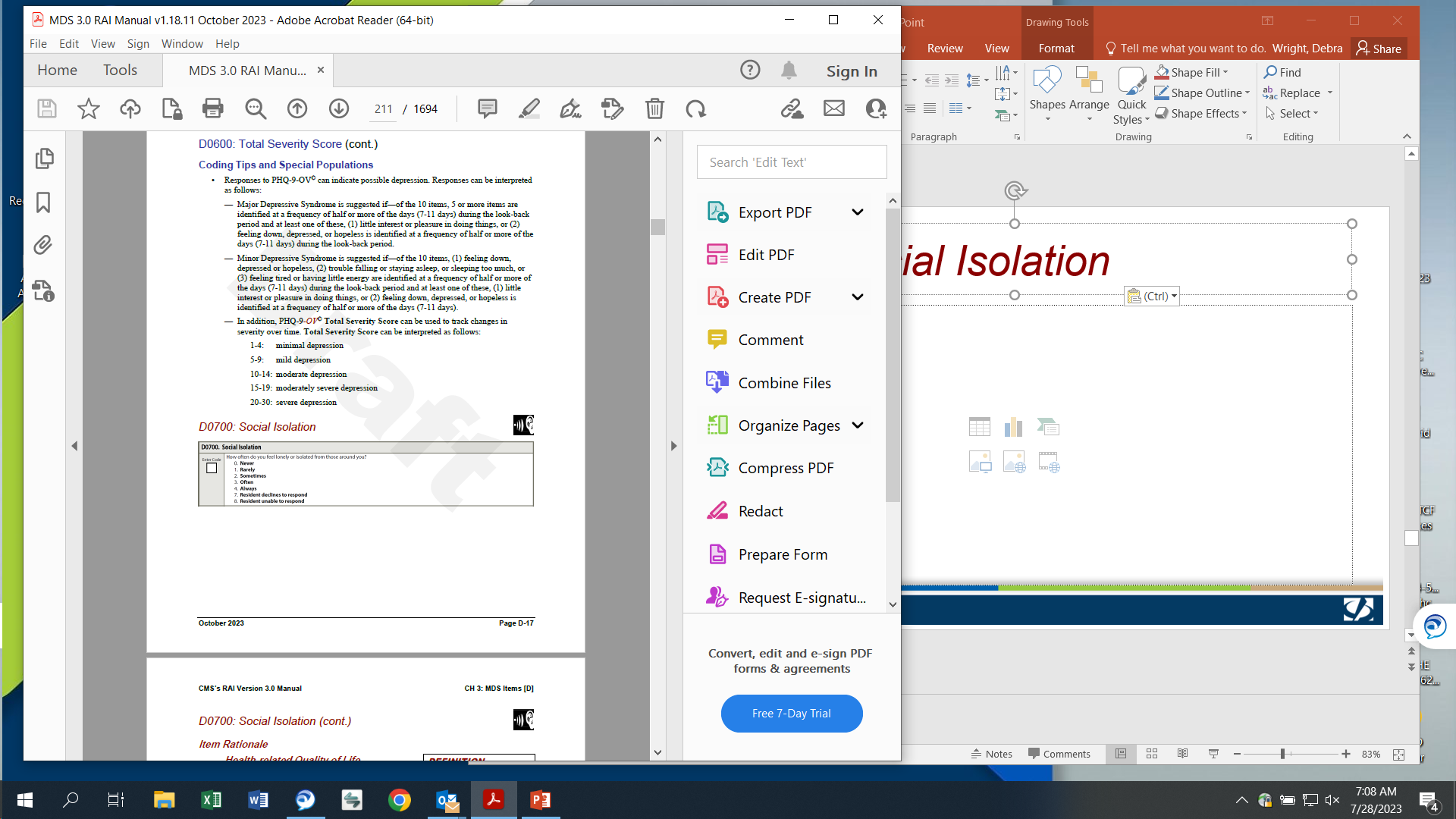 DEFINITION - SOCIAL ISOLATION 
Refers to an actual or perceived lack of contact with other people, such as living alone or residing in a remote area.
Planning for Care – Social Isolation – D0700
Programs to increase residents’ social engagement should be designed and implemented, while also taking into account individual needs (e.g., disability, language) and preferences (e.g., cultural practices). 
Assessing social isolation can facilitate the identification of residents who may feel lonely and therefore may benefit from engagement efforts. 
Resident engagement in social interactions and activities of interest can greatly enhance quality of life. A resident’s individualized care plan should address activity planning if the resident states that they sometimes, often, or always feel lonely or isolated.
Steps for Assessment
This item is intended to be a resident self-report item. No other source should be used to identify the response. 
Ask the resident, “How often do you feel lonely or isolated from those around you?” 

Coding Instructions
Code 0, Never: if the resident indicates never feeling lonely or isolated from others. 
Code 1, Rarely: if the resident indicates rarely feeling lonely or isolated from others. 
Code 2, Sometimes: if the resident indicates sometimes feeling lonely or isolated from others. 
Code 3, Often: if the resident indicates often feeling lonely or isolated from others. 
Code 4, Always: if the resident indicates always feeling lonely or isolated from others. 
Code 7, Resident declines to respond: if the resident declines to respond. 
Code 8, Resident unable to respond: if the resident is unable to respond.
Example – Social Isolation – D0700
The resident, upon being admitted to the facility, is asked about how often they feel lonely or isolated from those around them.
They state that because they don’t have many family members left who live close by and they see their friends only a couple of times a month, they often feel isolated. They are hoping that being in the facility will help them feel less isolated and plan to attend activities regularly. 
Coding: D0700 would be coded 3, Often. 
Rationale: The resident states that because the family members they have don’t live close by and their friends only visit a couple of times a month that they often feel isolated.
Section E – Behavior
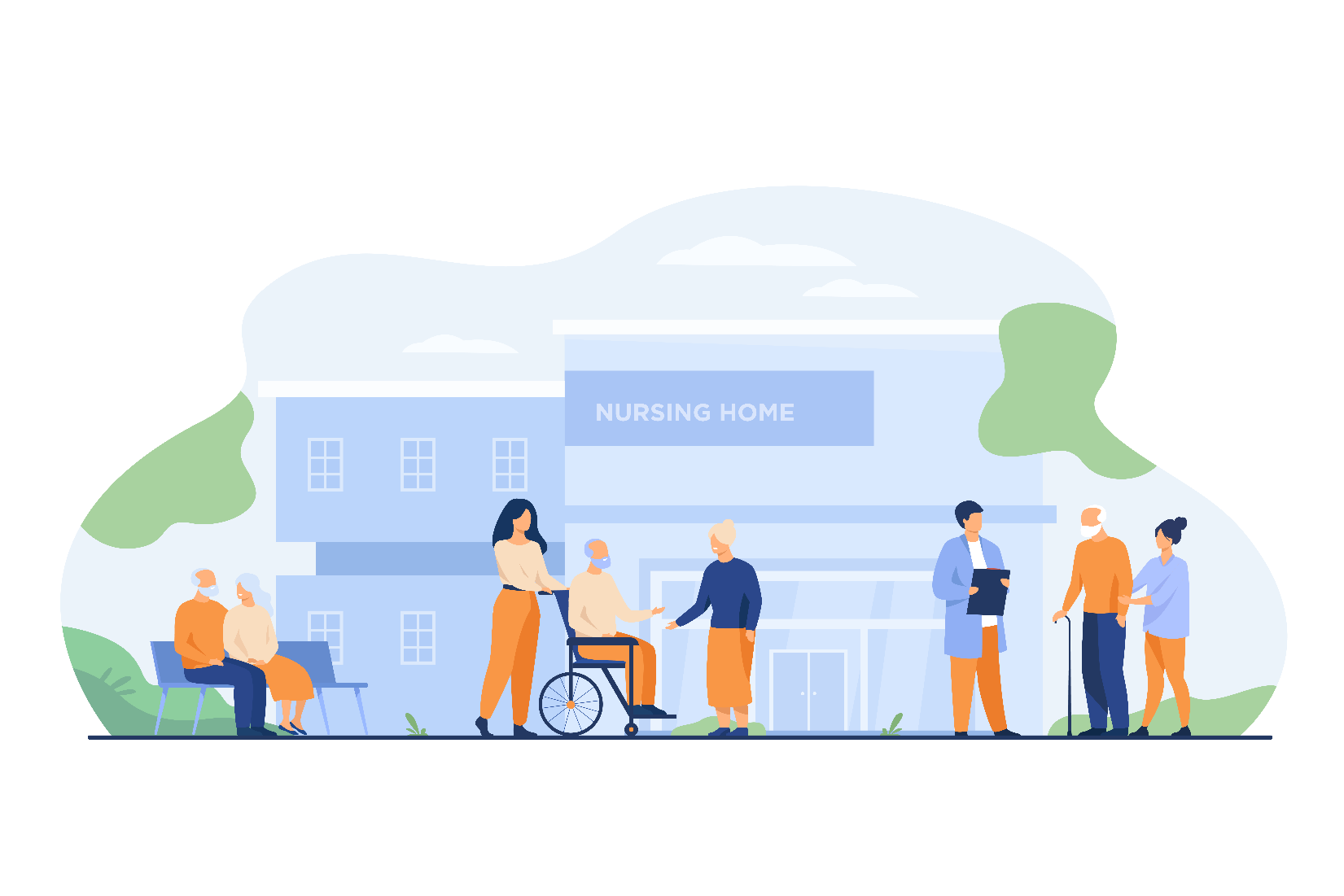 No coding changes
Section F – Preferences for Customary Routine and Activities
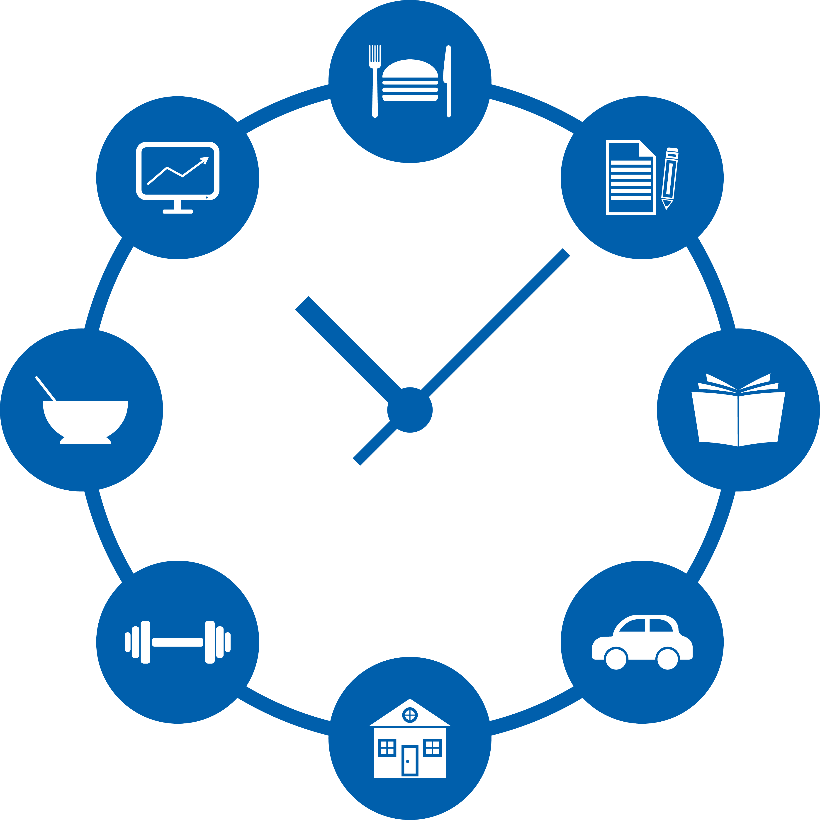 F0300 – Steps for Assessment
There may be times when, due to medical or psychiatric conditions, a resident has difficulty communicating and understanding. When conducting resident interviews, providers are to assess and use their clinical judgment to determine the best time in which to attempt to conduct the resident interview. Providers are to attempt to conduct the interview with all conscious residents. 

The determination as to whether or not a resident interview is conducted is not based on the response to item B0700, Makes Self Understood. Instead, the resident interview is attempted, and is only terminated based on the response or lack of response to the resident interview questions/statements according to the coding instructions provided for the interview which would render the interview incomplete. 

If the resident is unable to complete the resident interview, attempt to conduct the interview with a family member or significant other. If neither a family member nor significant other is available, skip to item F0800, Staff Assessment of Daily and Activity Preferences.
Questions
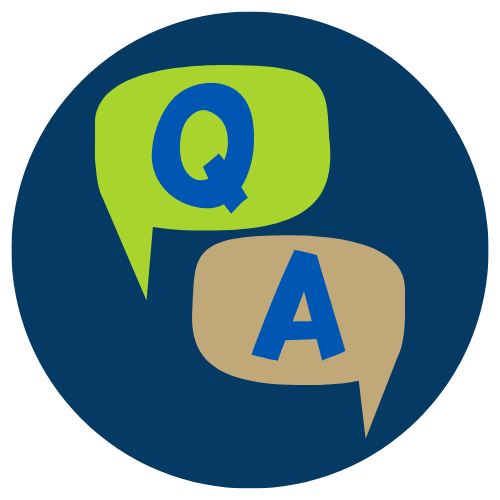 Resources
https://www.cms.gov/files/document/draftmds-30-rai-manual-v11811october2023.pdf-0     
https://www.cms.gov/medicare/quality-initiatives-patient-assessment-instruments/nursinghomequalityinits/mds30raimanual 
https://www.youtube.com/cmshhsgov
This material was prepared by Quality Insights, a Quality Innovation Network - Quality Improvement Organization under contract with the Centers for Medicare & Medicaid Services (CMS), an agency of the U.S. Department of Health and Human Services (HHS). Views expressed in this material do not necessarily reflect the official views or policy of CMS or HHS, and any reference to a specific product or entity herein does not constitute endorsement of that product or entity by CMS or HHS. Publication number 12SOW-QI-GEN-072823-KS